Conseil école de l’Etangannée 2022/2023 n°2jeudi 23 mars 2023 18h30
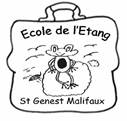 Rappel :Le conseil d'école se réunit une fois par trimestre, c’est le deuxième conseil de l’année scolaire.Le conseil d’école est un organe de concertation institutionnel doté de compétences décisionnelles.Le conseil d’école vote le règlement intérieur et adopte le projet d’école. Il donne son avis et fait des suggestions sur le fonctionnement de l’école et sur toutes les questions qui intéressent la vie de l’école : comme par exemple les activités périscolaires, restauration scolaire, hygiène scolaire, sécurité des enfants...
Personnes excusées:Véronique Martin, Elisabeth Coupat, Gilbert Grousselon DDEN, Frédéric Mas, Faure-Laurent Julie, Fessy-Rey Emmanuelle, Loureiro-Pinto Bérangère, Rajot-Bourdier Stéphanie, Vialleton MathiasPrésents:Geneviève Mandon (élue mairie),équipe enseignanteEdwige Grand (secrétaire de séance), Philippe Adamski, Charlotte André, Cindie Plantin, Cindy Viallon, Nicolas PoirierAngélique Bayle, Véronique Odouard, Sandrine Guernon, Katia Bommersbach, Karine Padel, Olivia Chevallier, Marc Driol
Ordre du jour :
 
Point sur les effectifs pour la prochaine rentrée

Projets classe découverte

Informations pour le projet d’école

Retour commission cantine

Questions des parents élus: par rapport à l’activité piscine et à l’étude / périscolaire

Prévoir une commission travaux / points travaux
Les effectifs actuels: total 179 soit une moyenne de + 25Les effectifs pour la rentrée septembre 202331 CM2 qui passent en 6èmeA ce jour 12 PS inscrits sur une prévision de 20 4 nouveaux autres que PSprévisions à ce jour:179-31+16=164 donc + de 23 de moyenneMais les inscriptions ne sont pas bouclées
Prévisions septembre 2023
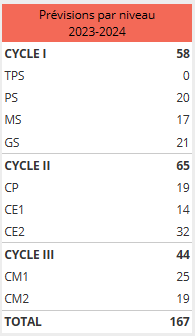 La répartition pédagogique sera discutée en conseil des enseignants et vous sera présentée lors du 3ème conseil d’école (juin).
Classe découverteDu mardi 2 mai au vendredi 5 maià Port-LeucateActivités:voiledécouverte milieu marinvisite du site de Tautavel (préhistoire)
Budget: aides et subventions à ce jour
Ok
Ok
Ok

1200 pour le moment
Remarques:
48 élèves et non 50

Conseil municipal de demain : « aide financière aux enfants des écoles élé… avec nuitées » 29/11/12 : 500 euros. 2023 : revalorisation à 750 euros pour prendre en compte l’augmentation. QF : aides de la mairie -350 = 60 euro/élève, 350 à 450 : 35 euros/élève et 450 à 600 :  25 euros/élève. Familles doivent faire la demande. 

Demander IA pour forfait classe découverte
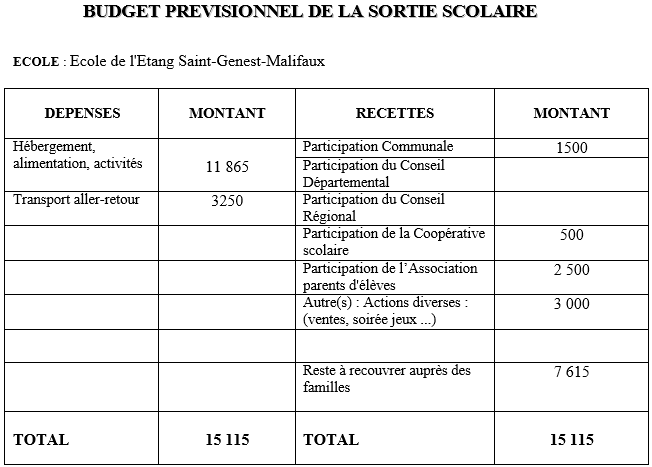 Information de la mairie par la voix de Madame Mandon
Conseil municipal de demain (vendredi 25 mars 2023): « aide financière aux enfants des écoles élémentaires pour voyage avec nuitées » 29/11/12 : 500 euros par classe. 

2023 : revalorisation à 750 euros pour prendre en compte l’augmentation.

Quotient Familial : aides de la mairie -350 = 60 euro/élève, 350 à 450 : 35 euros/élève et 450 à 600 :  25 euros/élève. Familles doivent faire la demande.
Projet d’école
Le projet d’école est valable pour plusieurs années

Cette année l’équipe pédagogique va faire le bilan et apporter un avenant dans lequel apparaîtront de nouvelles actions.

Le projet s’organise autour de thèmes:
La gestion des temps et espaces des apprentissages
Climat scolaire
Lisibilité des apprentissages

Le projet nouvelle mouture vous sera présenté lors du prochain conseil d’école.

Si par rapport à ces axes les parents délégués souhaitent proposer des actions c’est le moment de le faire. (boucle mail interne parents délégués)
Idées des parents élus : à proposer avant fin mai.
Retour commission cantineTout d’abord merci aux bonnes volontés qui ont participé à cette reunion et en particulier à madame Rajot qui a fait le compte rendu de la commission.Un point est à discuter aujourd’hui:Enfin la question du pique nique zéro déchet dans le cadre des sorties USEP a été abordée. L’interrogation centrale étant que les abonnés cantine n’auraient pas un « pique nique 100 % zéro déchet » proposé par la cantine. Des efforts de réflexion et mise en œuvre ont été réalisés par Fabienne depuis le début. Ceci a été souligné positivement mais la question est : peut-on encore faire mieux ? Une réflexion a été menée. Les normes sanitaires sont à prendre en compte. Des discussions notamment avec la mairie sont en cours également. Ce point sera ré-abordé au second conseil d’école. Toutes les dimensions sont à prendre en compte : Financières, Sanitaires, et idéologies citoyennes.La bonne volonté de tout le monde est à souligner sur ce point épineux.Abonnement remis en question. Idée : passer en occasionnel pour tout le monde, tarif unique. (subvention de la mairie pour faire baisser le prix du ticket-école privée pas subventionnée). Application internet qui facilite les inscriptions/désinscriptions. En réflexion pour l’instant, à voter au prochain conseil? La mairie doit voir avec le prestataire. QF en réflexion : le prix va augmenter pour les autres familles?
La question des abonnements est posée à travers celle des pique-niques qu’ils soient zéro déchets ou non.La responsabilité de la cantine est engagée par rapport au produits.Le remboursement des repas abonnés quand il y a sortie.Constat fait de la part des enseignants: les autres écoles n’ont pas de pique-niques fournis par leur cantine.L’éducation au sein de la famille avec le zéro déchet qui est attendue de la part de l’USEP et en général de l’école n’est pas atteinte ou peu atteinte si c’est la cantine qui prépare le pique-nique et non la famille.La souplesse du système « en occasionnel ».
Questions des parents élus: par rapport à l’activité piscine et à l’étude / périscolaireLes textes officiels : pour permettre aux élèves de construire les compétences attendues, en référence aux programmes d’enseignement, il importe, dans la mesure du possible, de prévoir trois à quatre séquences d’apprentissage à l’école primaire (de 10 à 12 séances chacune).Historique: l’activité s’est mise en place sur l’école en septembre 2008 à Dunières puisque l’école n’a pas accès aux bassins de ST Etienne Métropole.Le nombre de créneaux possibles par an a augmenté mais il n’est pas possible d’en avoir plus.2000 euros à l’année pour les entrées (APE) transports payés par la mairie. L’éducation nationale n’a pas de budget pour financer.Fin de l’étude à 17h, flou: surveillance au portail qui n’est pas efficace. Les parents se rendent compte que personne ne sait que les enfants ont été récupérés (passage étude à périsco). Surveillance à renforcer. Il faut quelqu’un au portail qui coche les enfants qui partent. Tout le monde dehors ou tout le monde dedans. Redire aux enfants de se faire cocher avant de partir. Problème de recrutement, l’AFR ne trouve personne.
Dates et évènements à venir:soirée jeux vendredi 24 marsrando de l’Etang le samedi 10 juinfête de l’école le vendredi 30 juin (le gymnase est réservé, école St Jo ne l’utilise pas donc installation et désinstallation à prévoir)Travaux (cour)Copie revue à cause du réchauffement climatique : non artificialisation des centres. Matériaux plus écologiques? Mettre plus de végétaux  projet a doublé (174000 euros). « Petite ville de demain » : candidature déposée pour financement en lien avec la communauté de commune. Projet parti en février. En attente de retour pour avoir le niveau de subvention. Reprise de toute l’installation électrique : coffrets électriques ne sont plus aux normes (installation première a plus de 40 ans). Pb de chauffage. Cabinet d’étude missionné pour revoir l’installation électrique complète. Sommes importantes. Pb dans l’école : salle informatique : la baie de brassage a été mal montée  rien ne fonctionne. Pb de portes et fenêtres dans les classes: communication avec les services techniques compliquée (pas de réponse). Lumière toilettes non remplacée, lavabos bouchés, demandes non réalisées depuis le mois de septembre.
Prévoir une date commission travauxToujours des véhicules qui roulent vite.Redemande d’un système de ralentisseur!Propositions : Chicanes temporaires (blocs béton) / signalétique (mairie : les études montrent que ça ne dure pas longtemps) / radar (pb : très cher) / feu sanction / contrôle gendarmerie...
Merci pour votre présence, votre participation ce soir,le CR vous sera transmis par email pour relecture et validation avant diffusion aux familles.Bonne soiréeN.Poirier
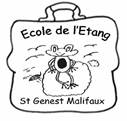